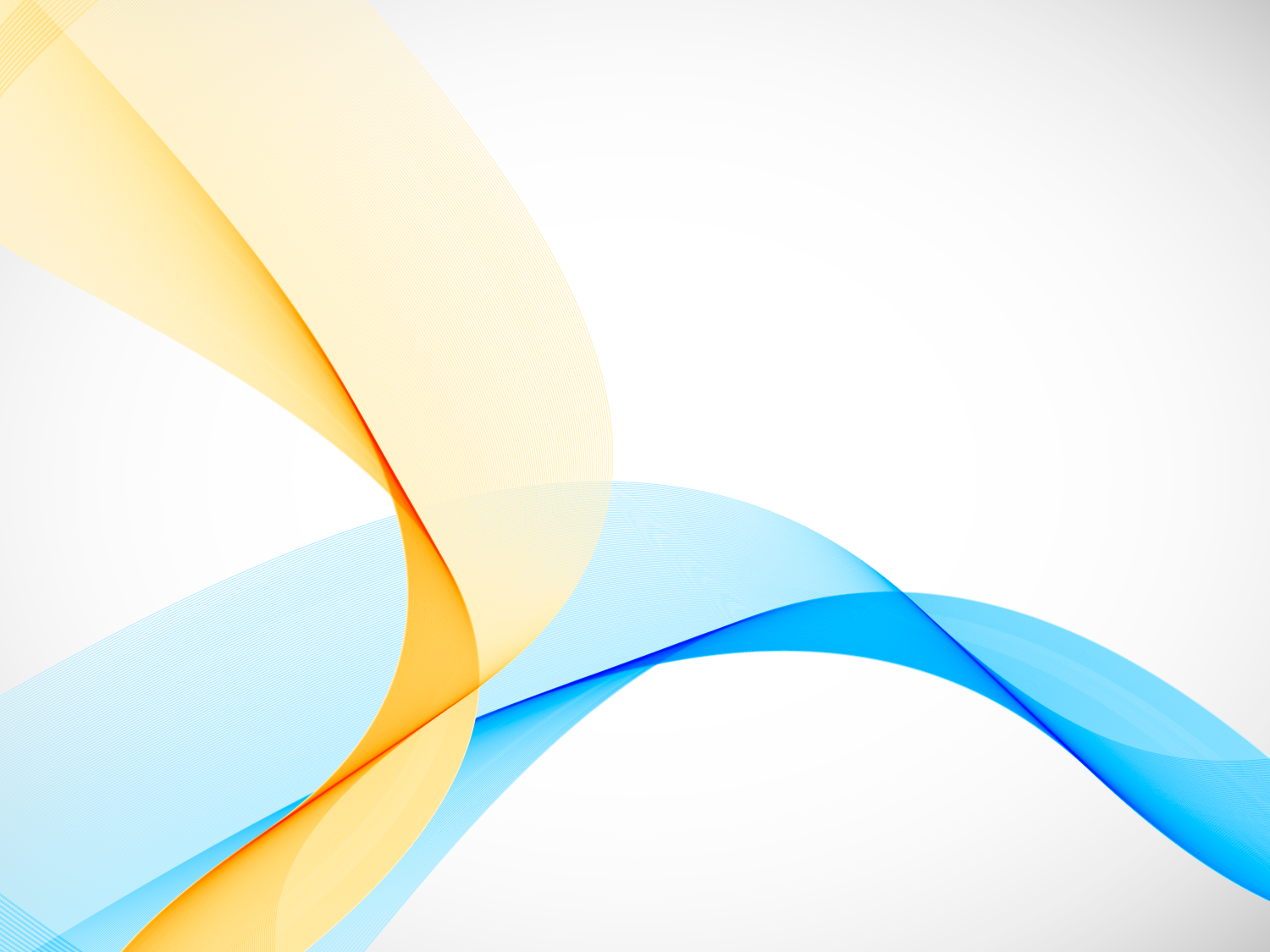 «Внедрение цифровых технологий в преподавание иностранного языка: условия и инструменты»
Выполнила:
Долгова Елена Владимировна
учитель английского языка 
МБОУ СОШ №19
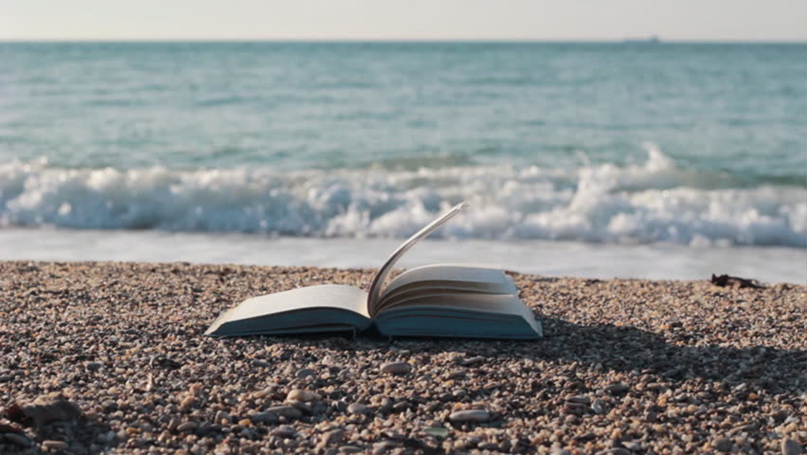 Кто читает, тот мыслит, а кто мыслит, тот рассуждает. 
                                                                                                                В.Гюго
Цифровые образовательные ресурсы (ЦОР)
ЦОР - информационный источник, который содержит графическую, текстовую, цифровую, речевую, музыкальную информацию, направленный на достижение образовательных и воспитательных задач учебного процесса
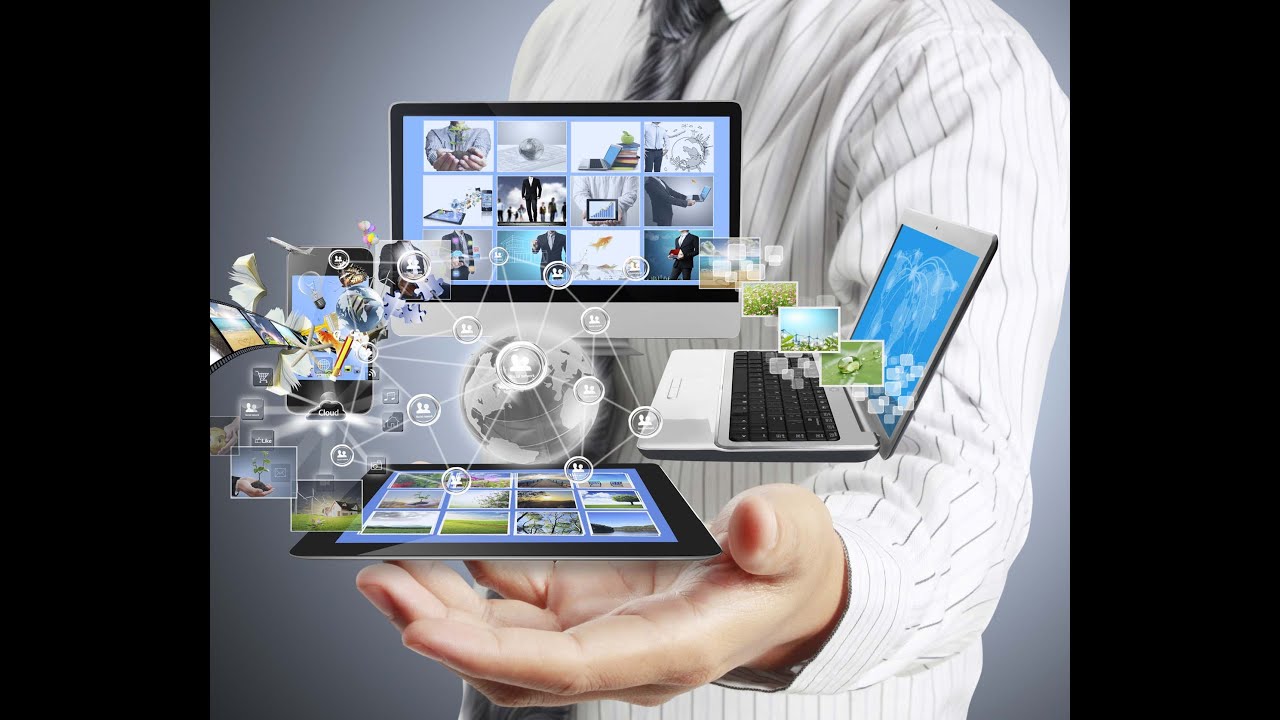 Использование ЦОР
сочетание современных технических средств и новых современных форм преподавания (например, интерактивные методики обучения)
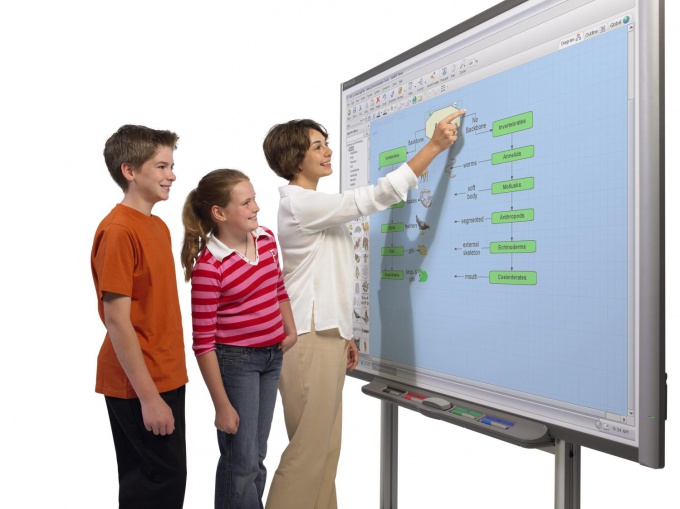 Дидактические задачи, решаемые  при использовании цифровых технологий на уроках иностранного языка
Дидактические задачи, решаемые  при использовании ЦОР
Варианты используемых ЦОР
http://learnenglishkids.britishcouncil.org
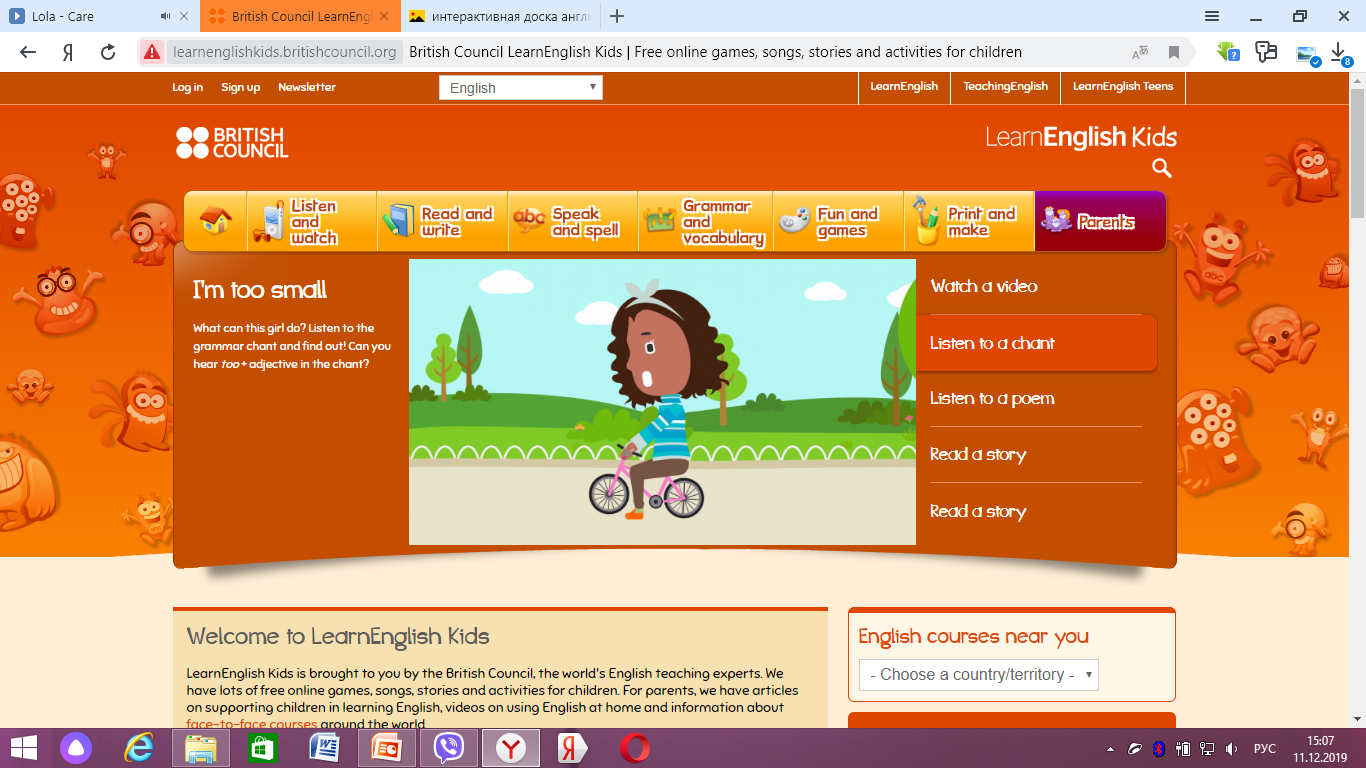 Варианты используемых ЦОР
https://learnenglish.britishcouncil.org
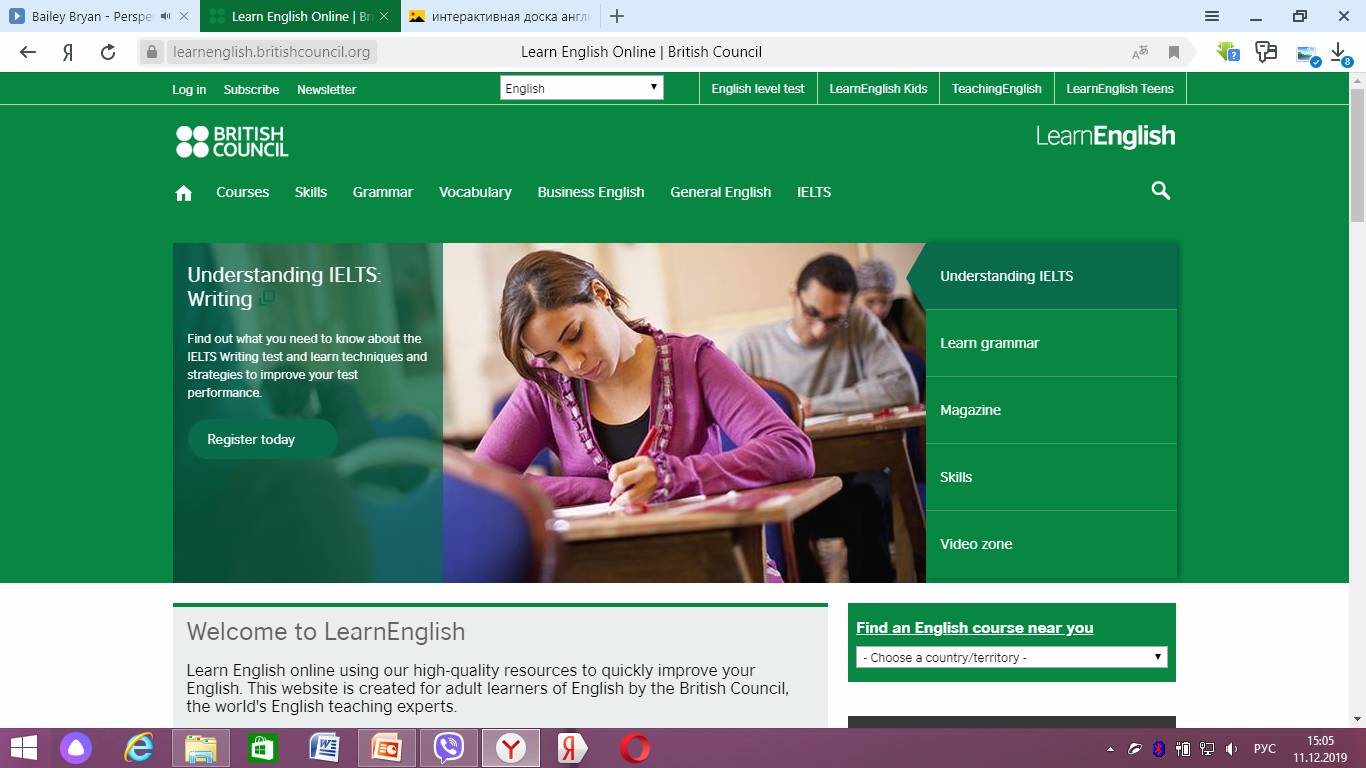 Варианты используемых ЦОР
https://www.learnis.ru
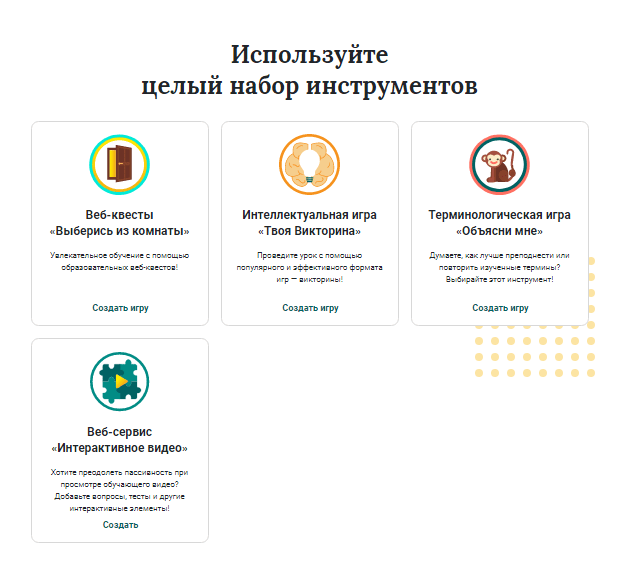 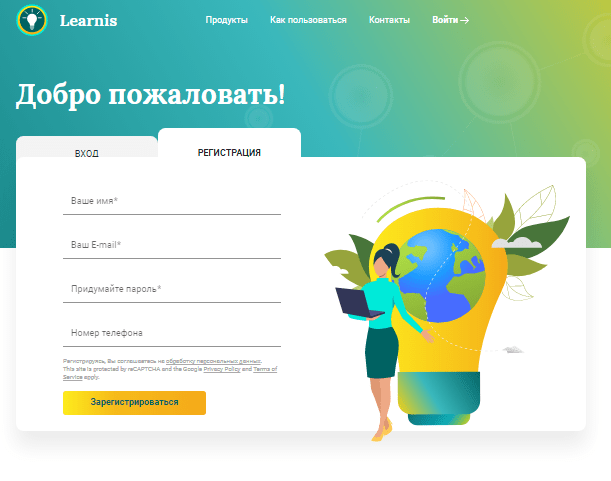 https://www.learnis.ru
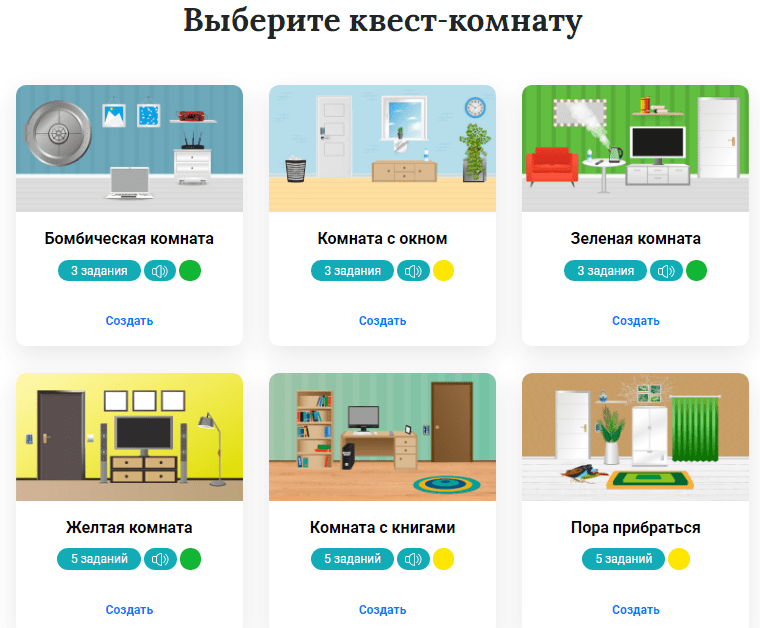 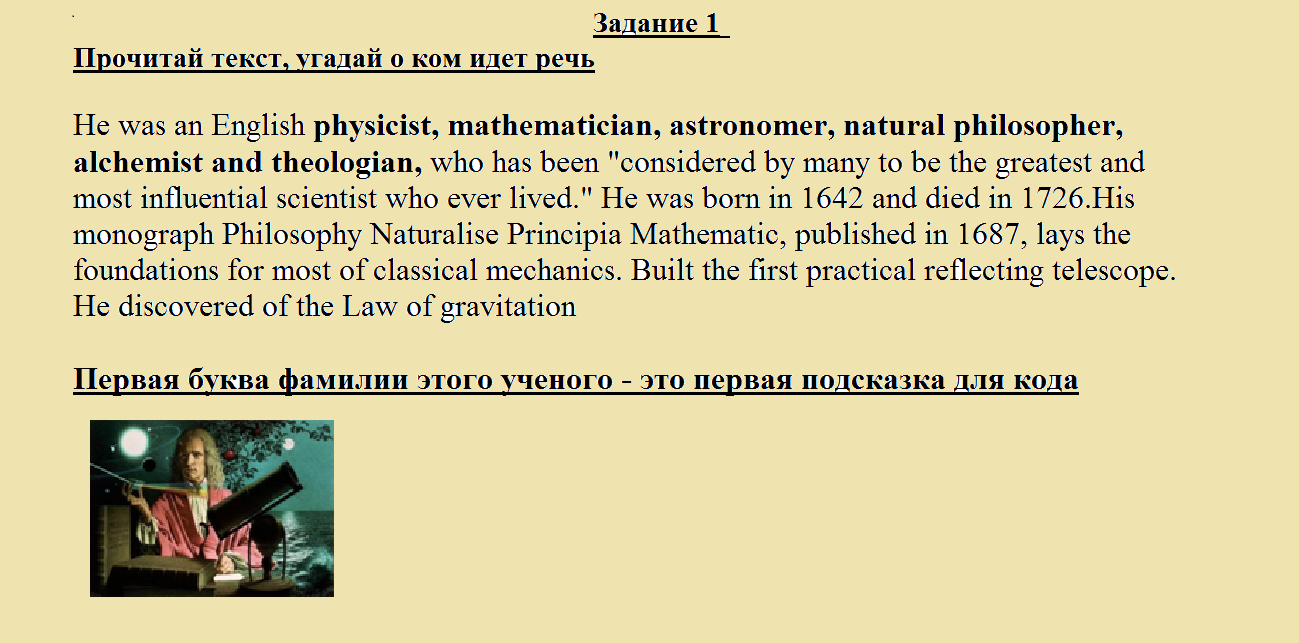 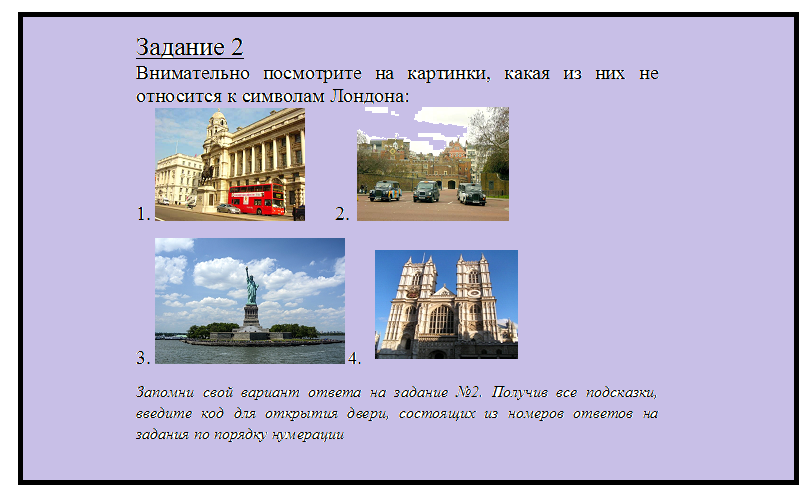 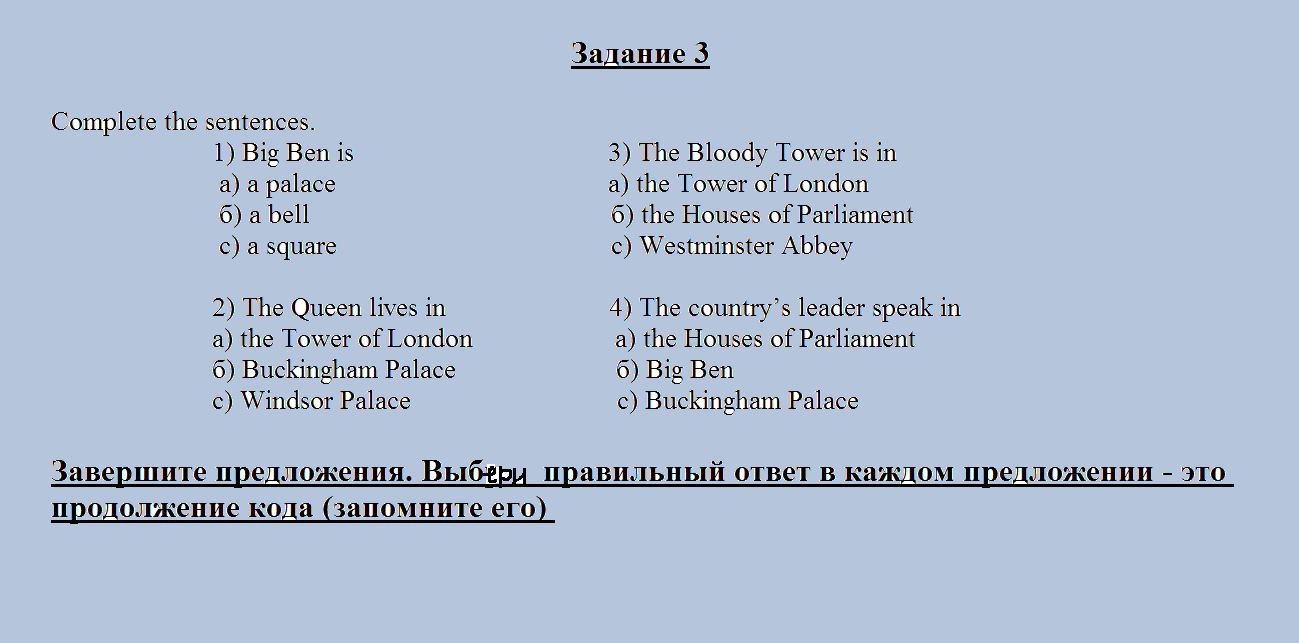 Варианты используемых ЦОР
https://www.multitran.com
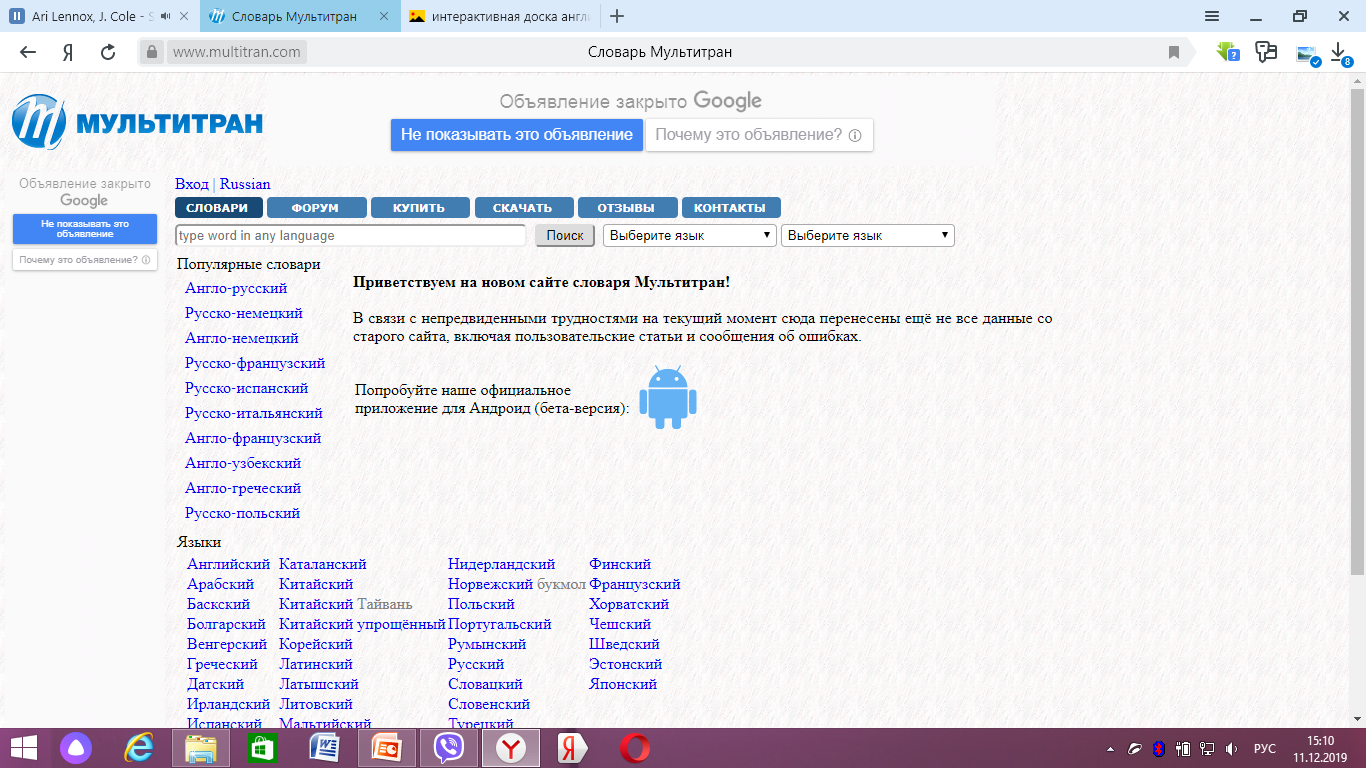 ЗАКЛЮЧЕНИЕ
Thank you for your attention!